EUROCLIMA+Propuesta asignación financiera 2019
Encuentro anual
Buenos Aires
8-10 de octubre de 2018
[Speaker Notes: 88 M€ hasta el día de hoy comprometidos en 2016 - 2018]
INTRODUCCION
[Speaker Notes: Se prevé que EUROCLIMA+ cuente con fondos adicionales de la Union Europea para 2019
Para diseñar la utilización de los nuevos recursos se ha realizado una reflexión a partir de las lecciones aprendidas en la etapa actual del Programa y las recomendaciones de una revisión externa reciente (ROM)
La idea es profundizar la experiencia adquirida hasta ahora para lograr transformaciones aún más relevantes en la dirección marcada por los propios países]
1. PARA QUÉ?
… en sintesis, se propone que
EUROCLIMA+ evolucione hacia un Programa con acciones más alineadas con las estrategias de los países y coordinadas, contando con una organización y estructura más ágil
[Speaker Notes: se propone que EUROCLIMA+ evolucione hacia un Programa con acciones más alineadas con las estrategias de los países y coordinadas, contando con una organización y estructura más ágil, en vez de un programa estructurado en componentes paralelos, temáticamente separados.

En otras palabras, mas flexibilidad
Y que el programa se adapte a las necesidades]
2. QUÉ HACER CON LA ASIGNACIÓN 2019?
Ya no se prevé más convocatorias en la asignación 2019
[Speaker Notes: Por que no más convocatorias en 2019:
Tiempo de accion, ya no pasar más de un año en preparar una convocatoria, seleccionar, contratar
No tener sectores separadas, más flexibilidad]
2. QUÉ HACER CON LA ASIGNACIÓN 2019?
Varios niveles: nacional, sub-nacional, local y considerando también apoyo a acciones multi-país
[Speaker Notes: Sobre la base de un menú de potenciales líneas estratégicas, elaborado conjuntamente en el marco de los diálogos regionales, EUROCLIMA+ acordará con cada país (o grupo de países) un programa de acciones específicas, sin mecanismos de competición.]
2. QUÉ HACER CON LA ASIGNACIÓN 2019?
[Speaker Notes: Se propone continuar el diálogo regional en áreas relevantes del cambio climático
Estos diálogos políticos permitirán identificar líneas prioritarias de trabajo a nivel regional y con los países]
3. ¿Qué ocurrirá con las acciones en curso (asignaciones 2016 – 2018)?
[Speaker Notes: todos los compromisos y acciones emprendidos por EUROCLIMA+ en los sectores (proyectos) hasta la fecha serán continuados en paralelo:
hasta cumplir con los resultados en los términos acordados, 
buscando a que los nuevos compromisos permitan poner en valor dichos resultados.  

los diálogos e intercambios regionales en los temas en los cuales EUROCLIMA+ opera actualmente, tanto en gobernanza climática como en los seis sectores priorizados, serán continuados.]
4. Puntos de atención específicos
5. PROXIMOS PASOS
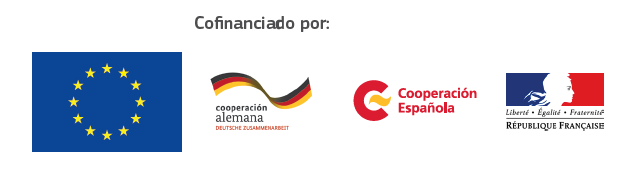 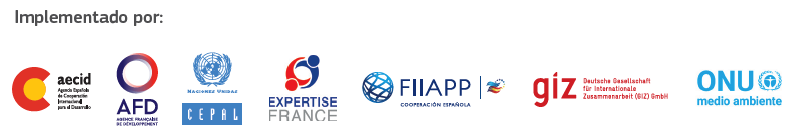 GRACIAS
www.euroclima.org
Síguenos en
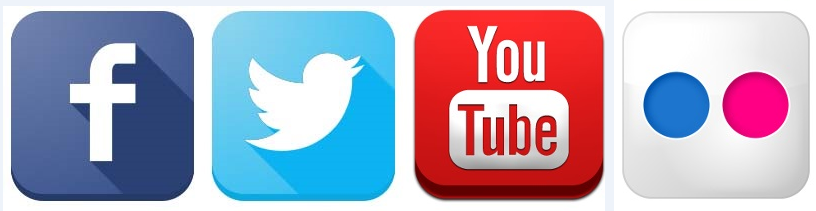 Programa
EUROCLIMA+
@EUROCLIMAplus
EUROCLIMA+
@EUROCLIMA_UE_AL